Genel Ekonomi1
Dr. Özkan LEBLEBİCİ
Genel Ekonomi
Ekonomi, insanların yaşamlarını nasıl sürdüreceklerini, yiyecek, barınak, giyecek ve bu dünyanın diğer nimetlerini ve konforlarını nasıl elde edeceklerini inceler. Ekonomi, insanların karşılaştıkları sorunların neler olduğunun ve bu sorunların hafifletilebilme yollarının bir incelemesidir. (Parasız, 2000: 5)
Genel Ekonomi
MALLAR
Nadir (Kıt) Mallar
(İktisadi Mallar)
Serbest Mallar
Hazır Mallar
İnsanlarca Üretilen Mallar
Üretim Malları
(Ara Mallar)
Tüketim Malları
(Parasız, 2000: 13)
Genel Ekonomi
Ekonominin Amaçları
1. Yüksek istihdam düzeyine ulaşma
2. Ortalama fiyat  düzeyi istikrarının sağlanması
3. Etkinlik (kaynakların etkin kullanımı)
4. Gelirin daha adil dağılımı
5. Ekonomik büyüme ve prodüktivite
6. Ekonomide serbestliğin sağlanması
 (Parasız, 2000: 6-8)
Genel Ekonomi
EKONOMİNİN TEMEL PRENSİPLERİ
İnsanların Kararları İle İlgili Prensipler
1. İnsanların sürekli değiş-tokuş içinde olmaları
2. Bir şeyin maliyetinin onun için vazgeçilen şey olması
3. Rasyonel insanların marjinal düşünmesi
4. İnsanların teşviklere cevap vermesi
 (Parasız, 2000: 9)
Genel Ekonomi
İnsanların Birbirlerini Etkileme Prensipleri
1. Ticaretin herkesin durumunu daha iyi yapması
2. Genellikle piyasaların ekonomik faaliyetleri en iyi şekilde organize etmesi
3. Hükümetlerin bazen piyasa sonuçlarını iyileştirebilmesi
 (Parasız, 2000: 10)
Genel Ekonomi
Bir Bütün Olarak Ekonominin Çalışma Prensipleri
1. Bir ülkede hayat standardı mal ve hizmet üretim kabiliyetine bağlıdır.
2. Hükümetlerin daha fazla para basması fiyatları yükseltir.
3. Bir toplum, enflasyonla işsizlik arasında kısa dönemli değiş tokuşla karşı karşıyadır.
 (Parasız, 2000: 10)
Genel Ekonomi
İhtiyaçlar tatmin edildikleri sürece insanlara haz, tatmin edilmedikleri zaman acı veren duygulardır.
1. İhtiyaçlar farklı şiddetlerde ortaya çıkar
2. İhtiyaçlar artma eğilimindedir.
3. İhtiyaçlar tatmin edildikçe şiddetini kaybeder.
4. İhtiyaçlar ve ihtiyaçları gideren mal ve hizmetler ikame edilirler.
 (Parasız, 2000: 12)
Genel Ekonomi
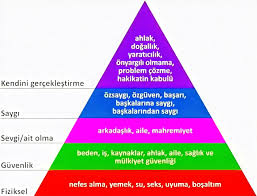 (Parasız, 2000: 12)
Genel Ekonomi
Ekonomik Sistemler
1. Geleneksel sistemler
2. Kumanda sistemleri
3. Piyasa sistemleri
4. Karma sistemler
 (Parasız, 2000: 16)
Genel Ekonomi
Kaynakça;
Üstünel, Besim, Ekonominin Temelleri, Ofset, (5. Basım), İstanbul, 1987.
Ertek, Tümay, Temel Ekonomi, Beta, (2. Basım), 	İstanbul, 2007.
Parasız, İlker, İktisada Giriş, Ezgi Kitabevi, (6. Basım), Bursa, 2000.